A Community Perspective- Māngere-Ōtāhuhu Local Board
One Year on – The Sale and Supply of Alcohol Act 2012
Auckland Forum – 11th March, 2015
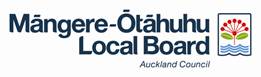 [Speaker Notes: On 18 Dec 2013, the Sale and Supply of Alcohol Act 2012 came into force. The Act gives communities more of a voice over the sale and supply of alcohol in their area. In particular, it expands the criteria upon which communities may object to a licence application.
In July 2014, the Mangere-Otahuhu Local Board resolved to support their local communities to make objections to alcohol licence applications (new applications and renewals) with the idea of limiting new applications and seeking better conditions for existing off-licence applications, such as reduction of trading hours and ensuring no ’single sales’.]
Local board’s approach
Successes, Best Practice, positive impacts?
Mangere-Otahuhu Local Board has learnt so much about SSAA 2012 process
How to object and participate
How to assist the Community educate to Object to Liquor Licence – new applications, renewals, conditions
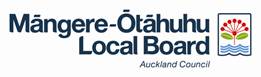 Key Challenges / Limitations
Alcohol being sold to minors continue in MO wards
Community Education – How to respond?
Collect evidence, Public notices, applications, objections
Time and Effort required to follow through current processes 
Prepare for hearings, negotiating settlements, hearings, follow-up on conditions
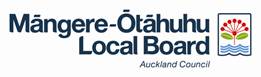 Top 3 MOLB Priorities
Community Education (Set-up a community Face  Book page to get community voices together)
Community providing Evidence – How To Guide 
Manage one Local Board Member sole focus (Local Board Members are part time, this task is not easy)
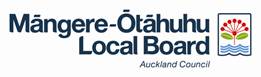 [Speaker Notes: The local board did this by funding some community-based policy and practical advice through meetings, workshops and mentoring provided by a specialist contractor, plus assisting in promoting of these licence applications in a proactive way through a Facebook page (Community Action Against Alcohol Harm)]
Mangere-Otahuhu Local Board
One Year On: The journey so far
Delivered on expectations? Yes / No
Why not? - Community Input
Case Studies: Wickman Way objection, Vege Oasis, Vine Street.
Recommendation from MOLB : How to support us / Sector Agencies to work in a more co-ordinated manner with Local Boards
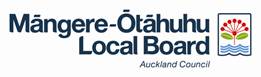 Local boards now have delegated power to object
One year on
The communities supporting by the local boards are acting as an important “check and balance” on the system.
At minimum, communities are testing the new legal framework, the evidence presented by applicants, the views and evidence of the Inspectors, Police and Medical Officer of Health and the judgement of the DLC.
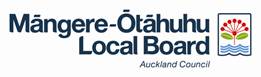 Now
While community representatives and local boards were initially questioned by the DLC for doing this, more recent decisions have recognised this role being played by the community, resulting in better outcomes than if no objection had been made. There have been some conditions imposed that may have set precedents.
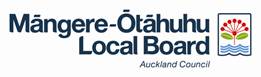 Now
However, to our knowledge all off-licences (whether new or renewals) have been approved to date.
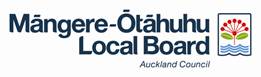 Questions
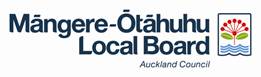